Chimica?
Tutto ciò che ti circonda…
Presentazione di:
                              Carmelo Zingale
                          Paolo Ferraro
                          Federico Bottitta
                         Angelo Lambusta
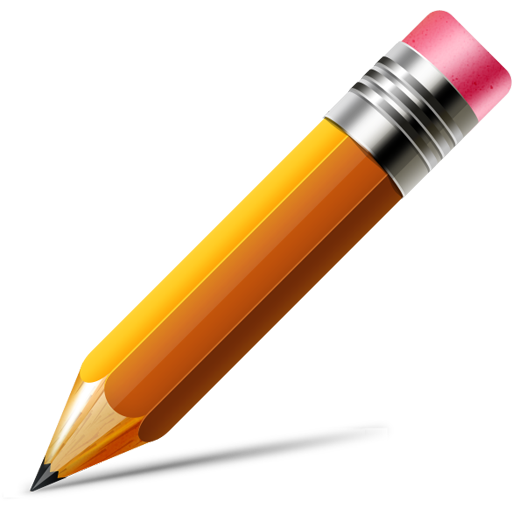 La chimica è quella 
scienza che  
si occupa dello  studio della 
materia e delle sue trasformazioni
Che cos’è la CHIMICA?
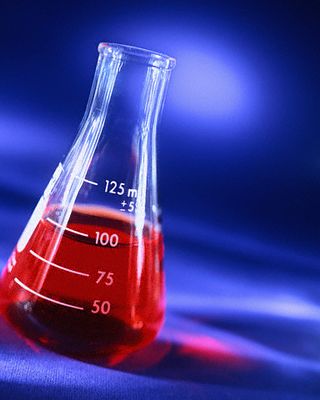 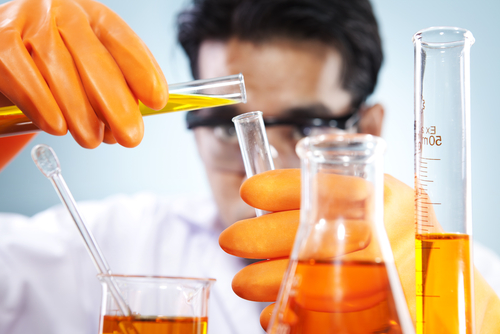 La materia è tutto ciò che occupa uno spazio ed ha una massa ed un certo volume. Essa è costituita da minuscole particelle che possono aggregarsi in modo diverso. Per questo la  materia si presenta in differenti stati ...
Che cos’è la MATERIA?
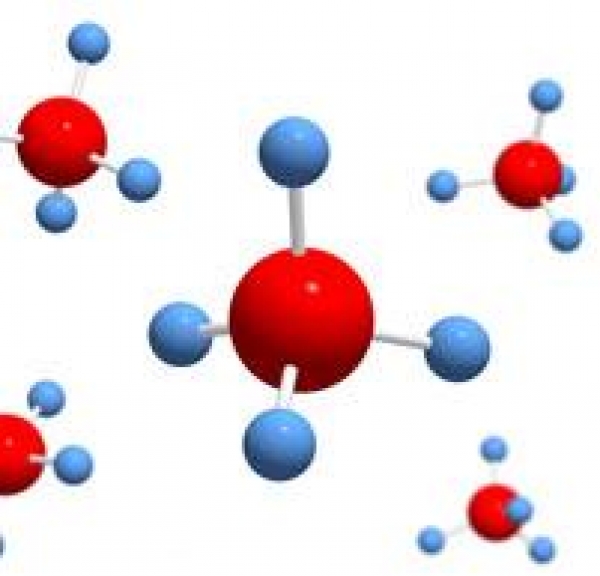 La materia si può 
trovare 
in tre diversi stati di 
aggregazione:
Solido
Liquido
Aeriforme
Gli STATI D’AGGREGAZIONE 
della materia
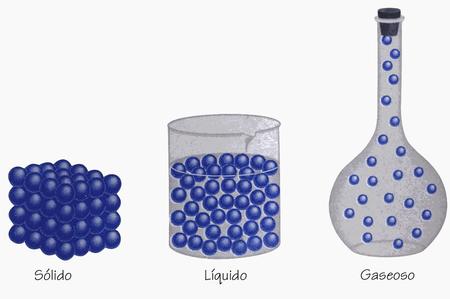 Gli STATI D’AGGREGAZIONE della materia:
Lo stato SOLIDO
Un corpo solido ha forma e volume proprio.
L’unico modo per cambiare la forma di un solido è applicare una forza così intensa da spezzare i legami provocando la rottura dell’oggetto.
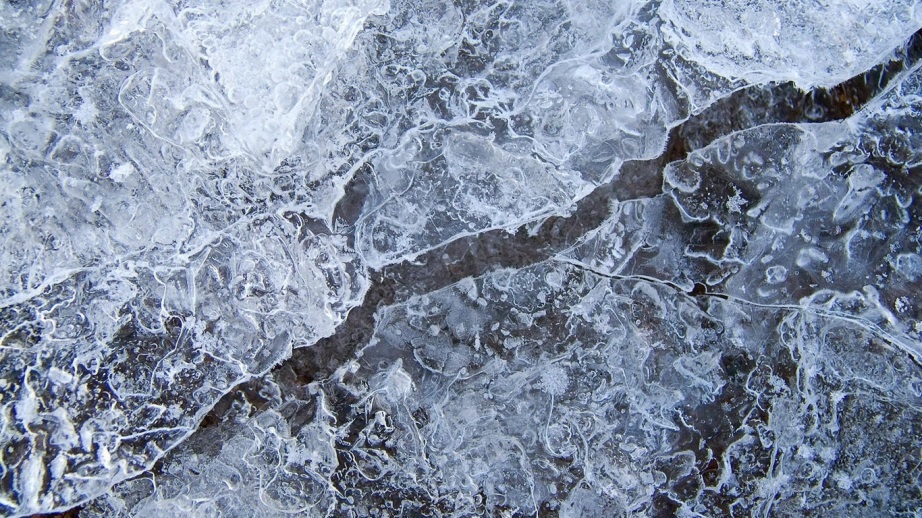 Gli STATI
D’AGGREGAZIONE della materia:
Lo stato LIQUIDO
Un corpo allo stato liquido ha un volume 
definito, ma assume la forma del recipiente che 
lo contiene.
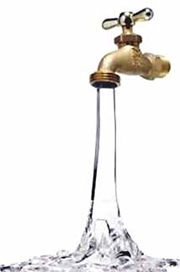 Nei corpi aeriformi le particelle hanno un legame  molto debole tra loro.
Per questo non hanno né forma, né volume propri   e tendono ad occupare tutto lo spazio a loro disposizione. Inoltre assumono la forma del contenitore.
Gli STATI D’AGGREGAZIONE
della materia:
Lo stato AERIFORME
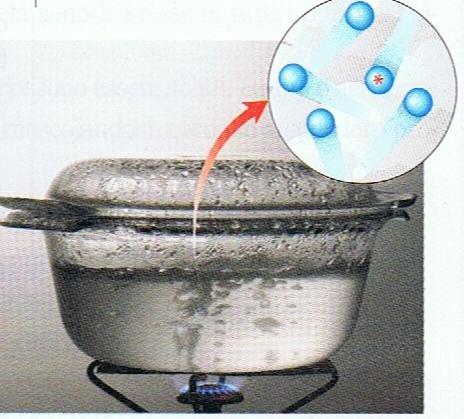 IN POCHE PAROLE
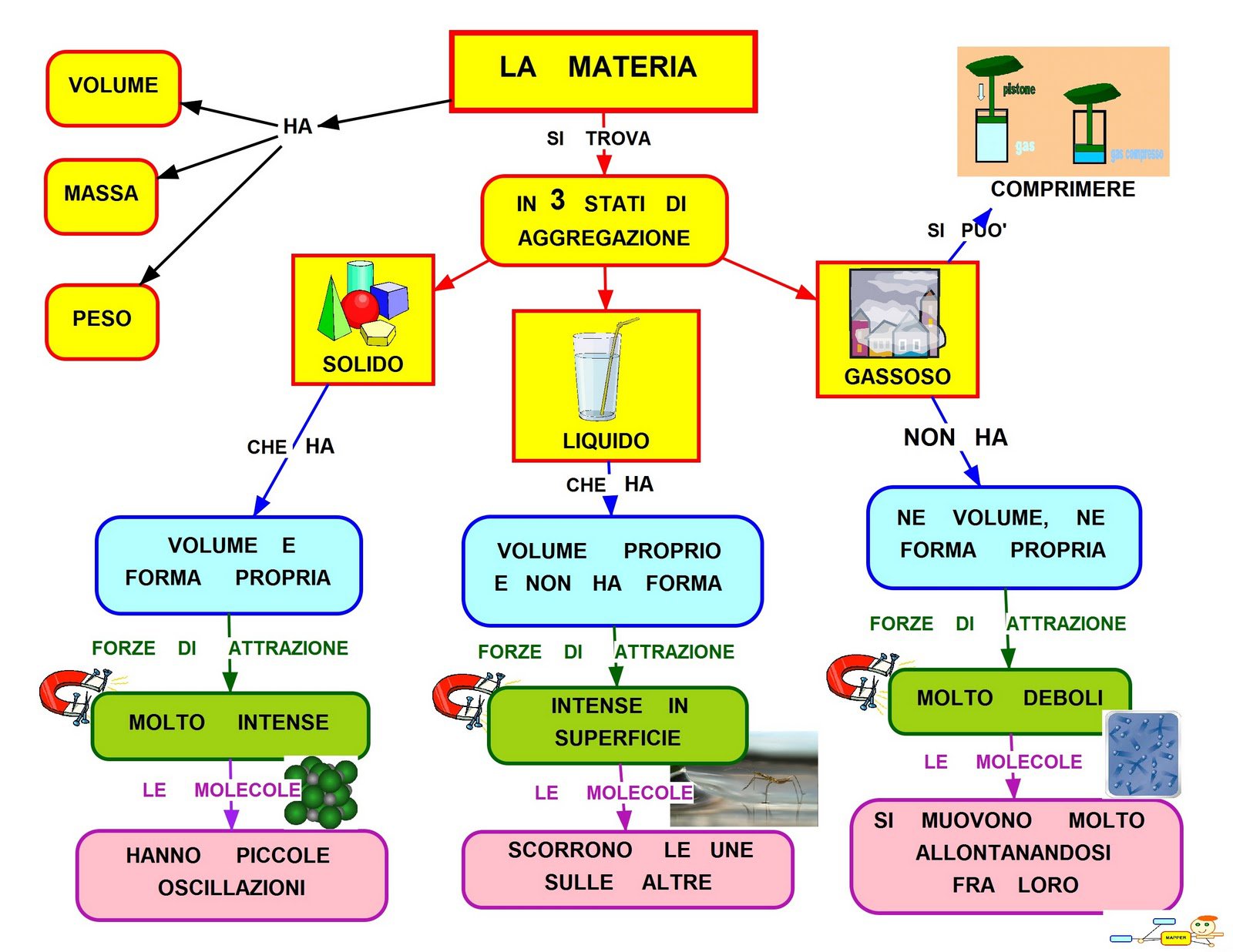 Bisogna precisare che gas e vapori non sono la stessa cosa. Un gas, di norma, è una sostanza aeriforme che si trova al di sopra della propria Temperatura critica (Tc), cioè a quella temperatura in cui è impossibile liquefarlo anche sottoponendolo a pressioni altissime.
Al di sotto della Tc, che è caratteristico per ogni sostanza, l’aeriforme prende il nome di vapore ed è possibile liquefarlo  per  semplice compressione.
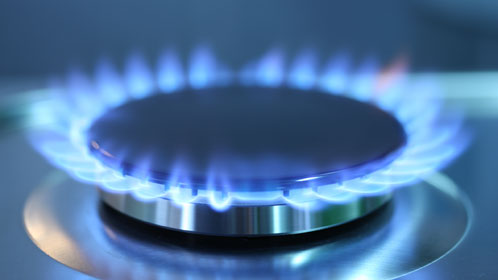 IL GAS E IL VAPORE
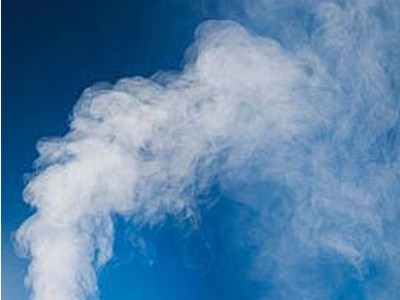 I passaggi di stato implicano la trasformazione della materia da uno stato fisico all’altro mediante variazioni di temperatura e pressione.
I PASSAGGI DI STATO…
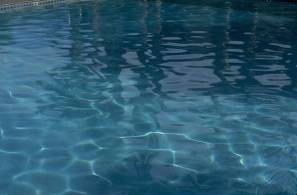 CONDENSAZIONE
SOLIDIFICAZIONE
EVAPORAZIONE
liquido
FUSIONE
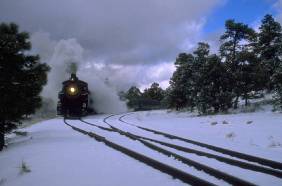 BRINAMENTO
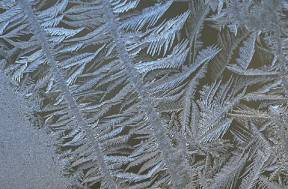 SUBLIMAZIONE
solido
aeriforme
La fusione è il passaggio dallo stato solido allo stato liquido.


La solidificazione è il passaggio dallo stato liquido allo stato solido.
…I PASSAGGI DI STATO…

FUSIONE 

SOLIDIFICAZIONE
L’evaporazione è il 
passaggio dallo stato liquido allo stato aerifrorme.

La condensazione è il passaggio dallo stato di vapore allo stato liquido.
…I PASSAGGI DI STATO…

EVAPORAZIONE 

CONDENSAZIONE
Ci sono due tipi particolari di passaggio di stato. Uno di questi è la sublimazione, cioè il passaggio diretto da solido ad aeriforme, senza passare per lo stato liquido. Questo è il caso particolare della naftalina, un solido che diventa aeriforme.
…I PASSAGGI DI STATO…

SUBLIMAZIONE

BRINAMENTO
Il brinamento è il passaggio diretto dallo stato aeriforme allo stato solido di una sostanza senza passare per lo stato liquido.
Questo è il caso particolare della “brina”  in inverno: a bassa  temperatura  il vapore acqueo contenuto nell’aria si trasforma in aghetti di ghiaccio che si depositano sull’erba.
…I PASSAGGI DI STATO
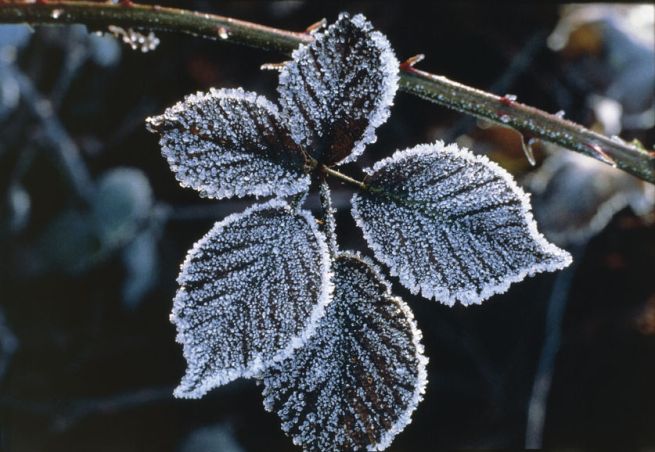 IN POCHE PAROLE
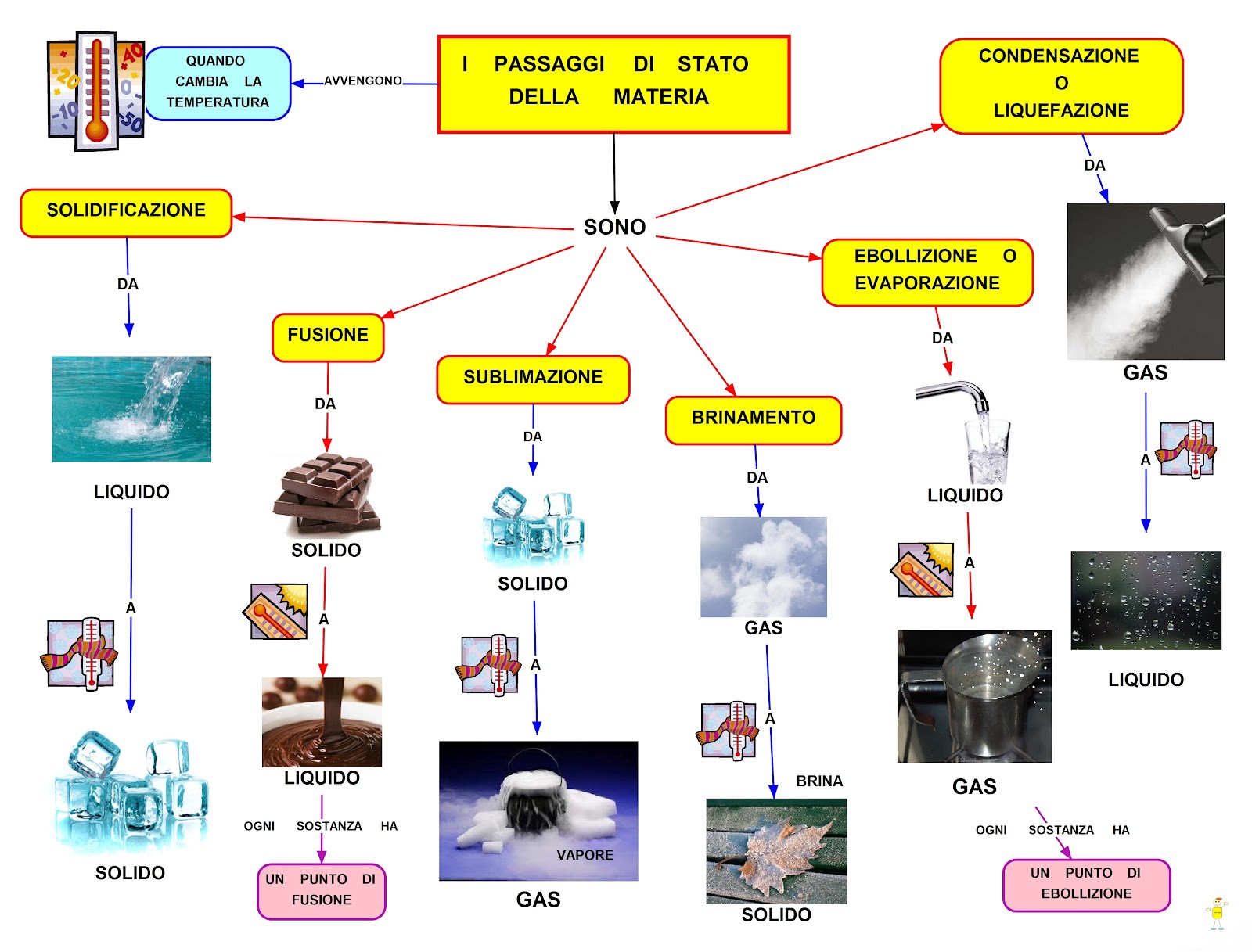